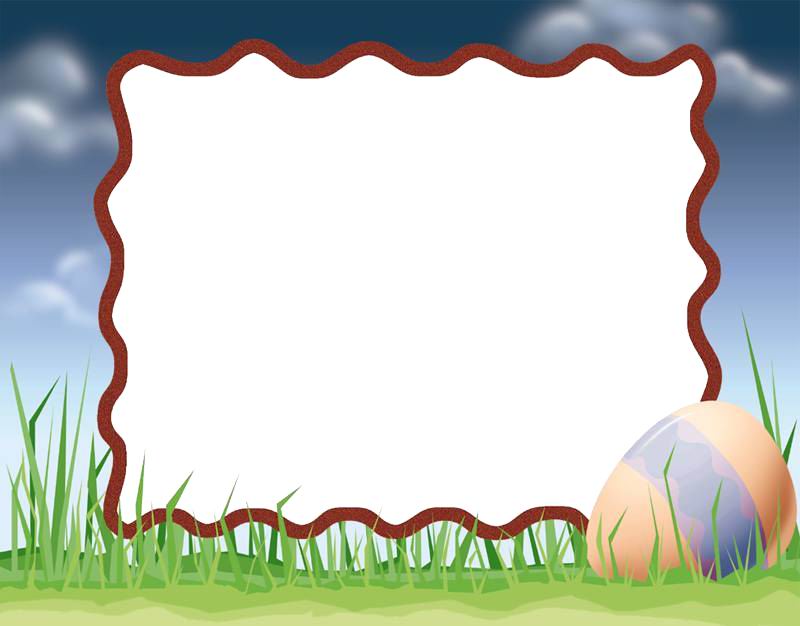 Khởi động
1
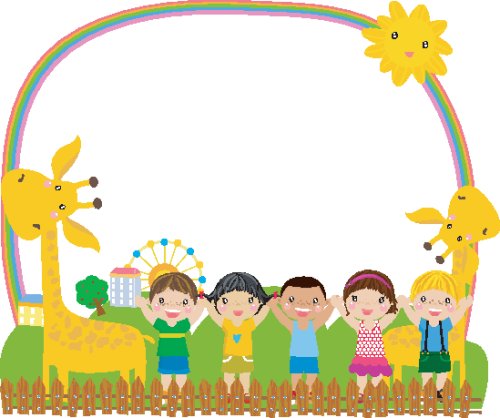 Đọc thuộc lòng bài thơ
“Chuyện cổ tích về loài người” 
        Nêu nội dung bài học.
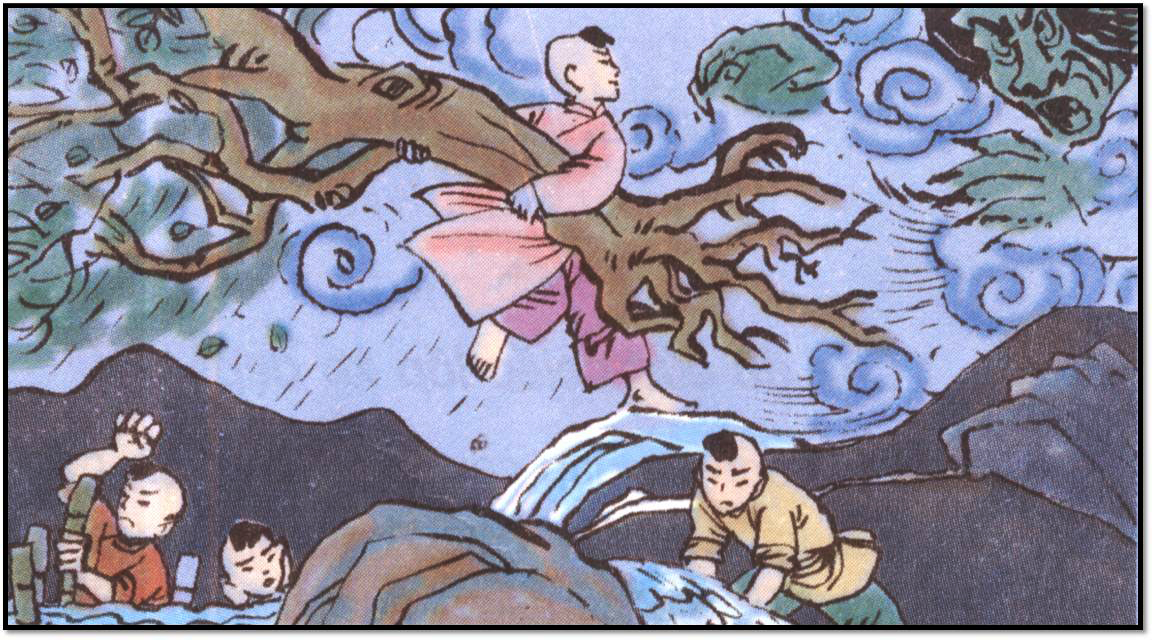 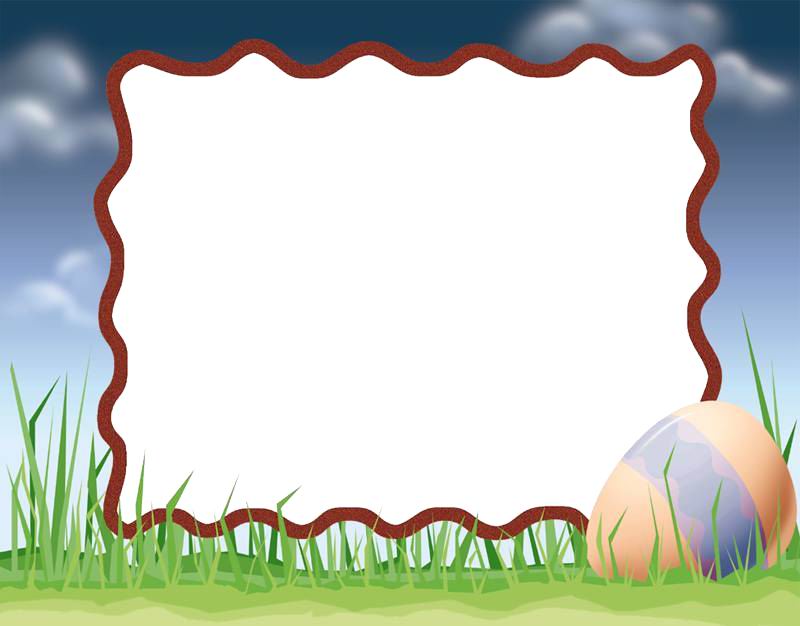 LUYỆN ĐỌC
1
Bài chia làm 2 đoạn :
Đoạn 1:Từ đầu ...... yêu tinh ấy.
 Đoạn 2: Còn lại
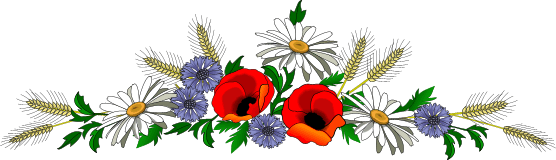 Luyện đọc đoạn lần 1
2 bạn đọc nối tiếp 2 đoạn , cả lớp đọc thầm và tìm tiếng, từ khó đọc có trong bài.
Luyện đọc
Vắng teo
Lè lưỡi
Quật túi bụi
Gió bão
Khoét máng
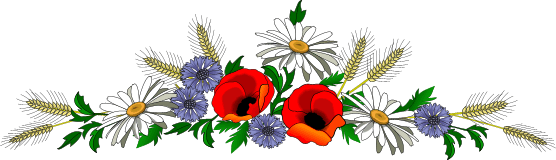 Luyện đọc đoạn lần 2
2 bạn đọc nối tiếp 2 đoạn, cả lớp đọc thầm, tìm hiểu bài.
Tìm hiểu bài
1-Tới nơi yêu tinh ở, anh em Cẩu Khây đã gặp ai và được giúp đỡ như thế nào?
Bốn anh em gặp được bà cụ già, được bà nấu cơm
 cho ăn và cho ngủ nhờ.
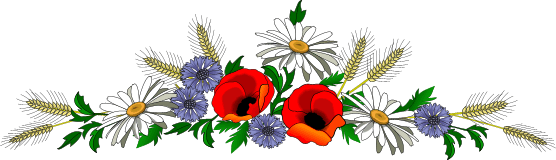 Tìm hiểu bài
1- Thấy yêu tinh về, bà cụ đã làm gì?
Bà cụ giục bốn anh em chạy trốn.
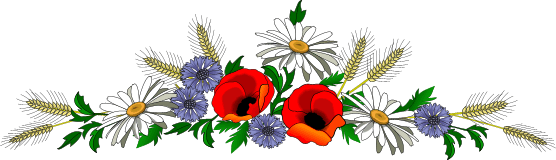 Tìm hiểu bài
Câu 2: Hãy thuật lại cuộc chiến của bốn anh em 
Cẩu Khây.
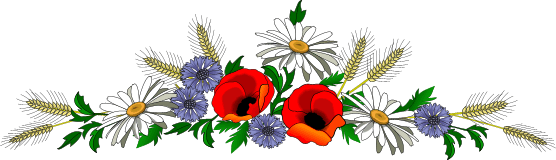 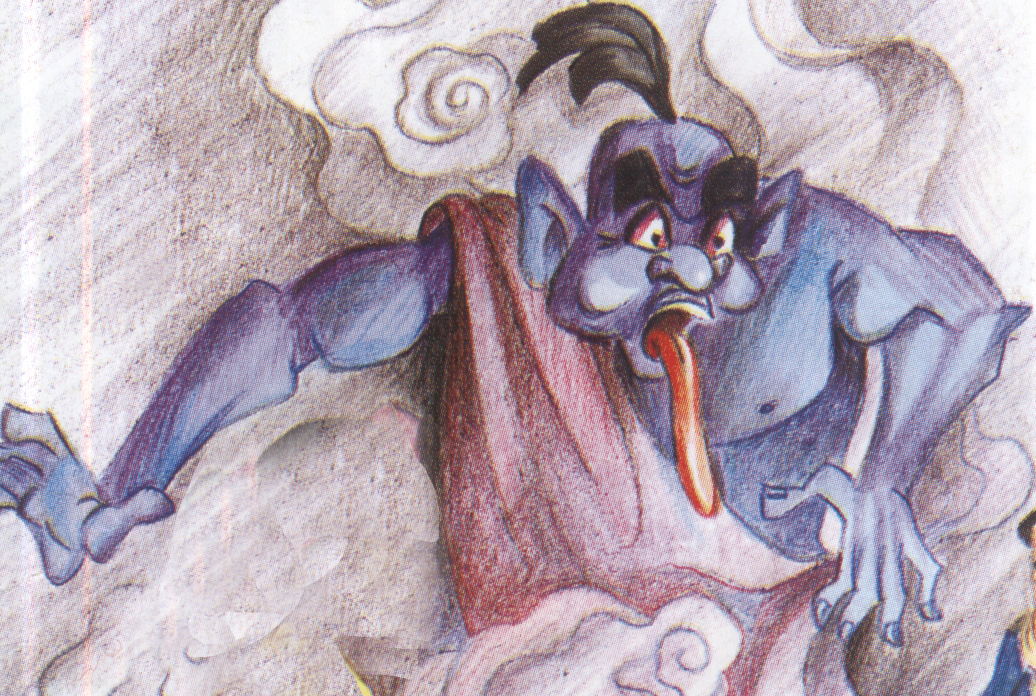 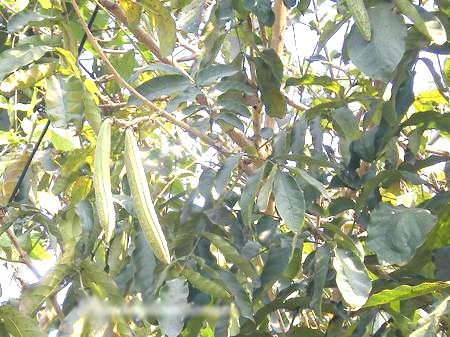 quả núc nác
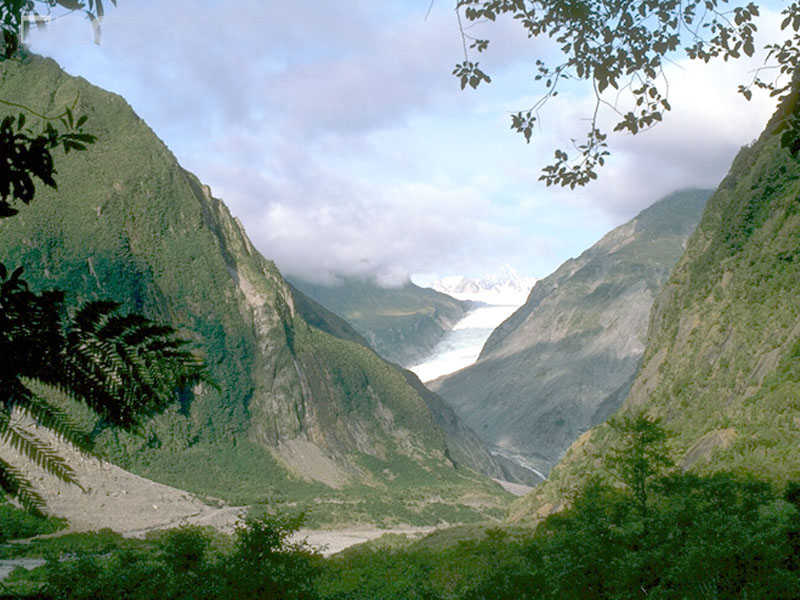 thung lũng
thung lũng
Tìm hiểu bài
- Yêu tinh có phép thuật gì đặc biệt?
Yêu tinh có thể phun nước như mưa làm ngập cả 
cánh đồng, làng mạc.
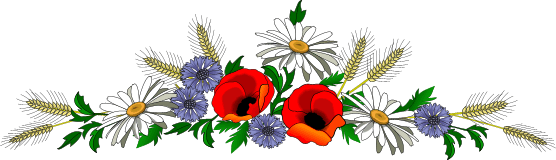 Tìm hiểu bài
- Câu 3: Vì sao anh em Cẩu Khây chiến thắng được yêu tinh?
Bốn anh em có sức khoẻ và tài năng phi thường.
 Vì bốn anh em biết đoàn kết, đồng tâm hợp lực.
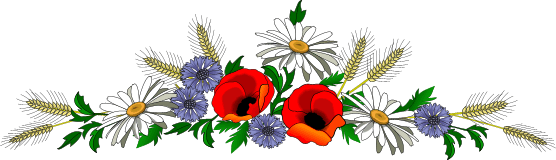 Tìm hiểu bài
- Nếu để một mình thì ai trong số bốn anh em sẽ thắng được yêu tinh?
Không ai thắng được yêu tinh
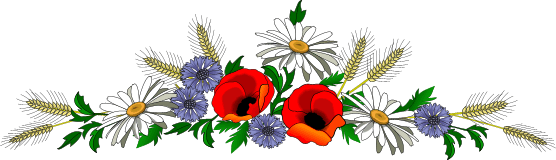 Anh em Cẩu Khây đã chiến thắng được
 yêu tinh vì họ có tài năng,sức mạnh và
 đặc biệt là biết đoàn kết hiệp lực trong
 chiến đấu.
* Nội dung: Câu chuyện ca ngợi sức khỏe, tài năng, tinh thần đoàn kết, hiệp lực chiến đấu quy phục yêu tinh, cứu dân bản của bốn anh em Cẩu Khây.
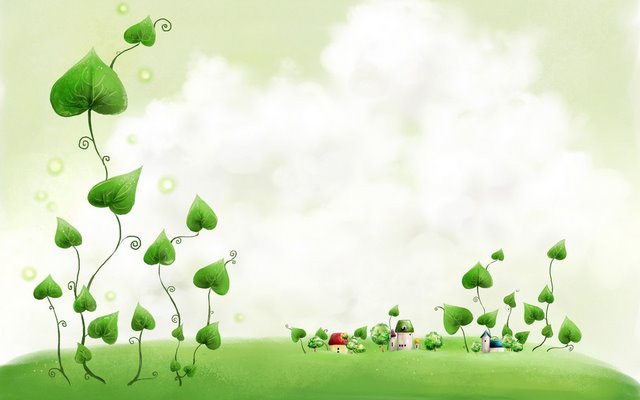 Luyện đọc diễn cảm
* Giọng đọc toàn bài: Giọng hồi hộp ở đoạn anh em Cẩu Khây tới chỗ yêu tinh; giọng gấp gáp, dồn dập ở đoạn miêu tả cuộc chiến đấu của bốn anh em với yêu tinh và trở lại giọng khoan thai ở đoạn yêu tinh quy hàng, bản làng lại đông vui.
Đọc diễn cảm
Cẩu Khây hé cửa. Yêu tinh thò đầu vào, lè lưỡi dài như quả núc nác, trợn mắt xanh lè. Nắm Tay Đóng Cọc đấm một cái làm nó gãy gần hết hàm răng. Yêu tinh bỏ chạy. Bốn anh em Cẩu Khây liền đuổi theo nó. Cẩu Khây nhổ cây bên đường quật túi bụi. Yêu tinh đau quá hét lên, gió bão nổi ầm ầm, đất trời tối sầm lại.
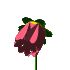 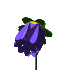 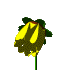 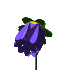 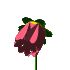 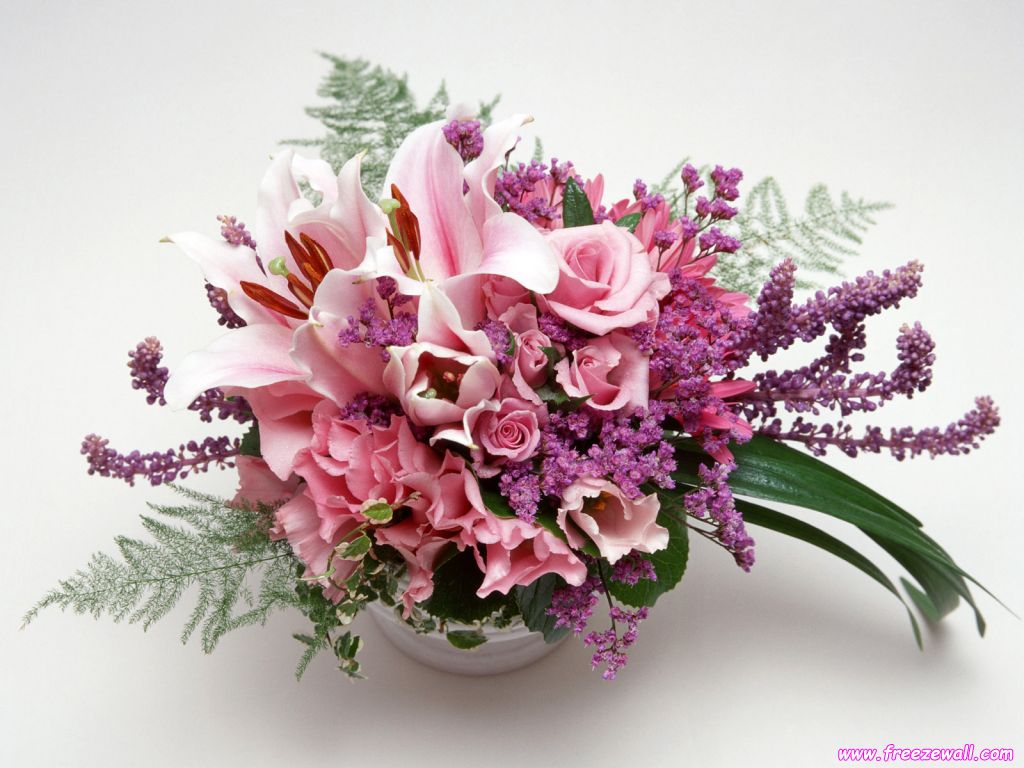 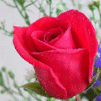 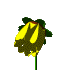 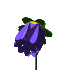 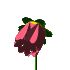 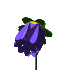 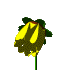 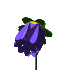 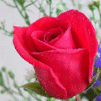 Cô chào các con!
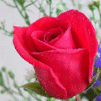 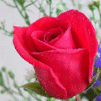 CHÚC CÁC CON CHĂM NGOAN, HỌC GIỎI!
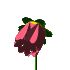 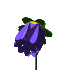 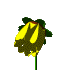 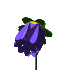 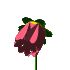 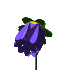 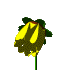 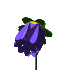 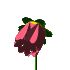 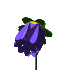 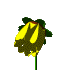